Macroeconomics
Wilhelmshaven
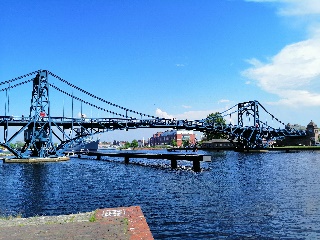 This lecture will be recorded and 
Subsequently uploaded in the 
world-wide-web
Prof. Dr. Bernhard Köster
Jade-Hochschule Wilhelmshaven
http://www.bernhardkoester.de/vorlesungen/inhalt.html
Magic Square
Steady and appropriate economic growth
External balance
Price level stability
High level of employment
Further economic goals
Fair balanced income distribution → German constitution Art. 72 Satz 2 GG

Sustainable ecological conditions → German constitution Art. 20a GG

Sustainable public financial budget → German constitution Art. 109 Satz 3 GG
											  → Maastricht criteria 3% Deficit
												  60% government debt ratio
Development of the public budget and debt (Germany)
Cource: Destatis, Bundesbank
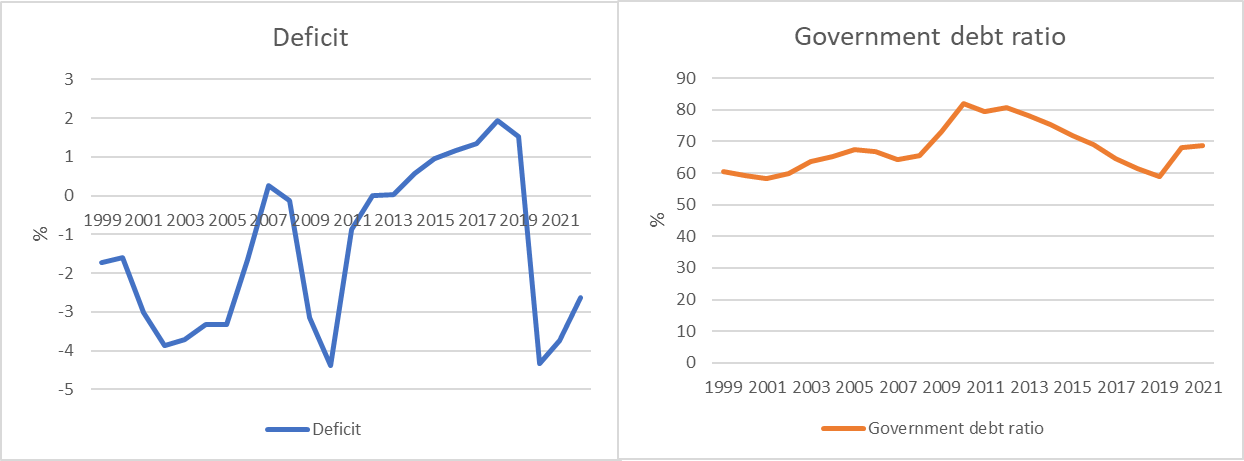 Deficit:	Public Budget in relation to GDP
Government debt ratio : governemnt debt in relation to GDP
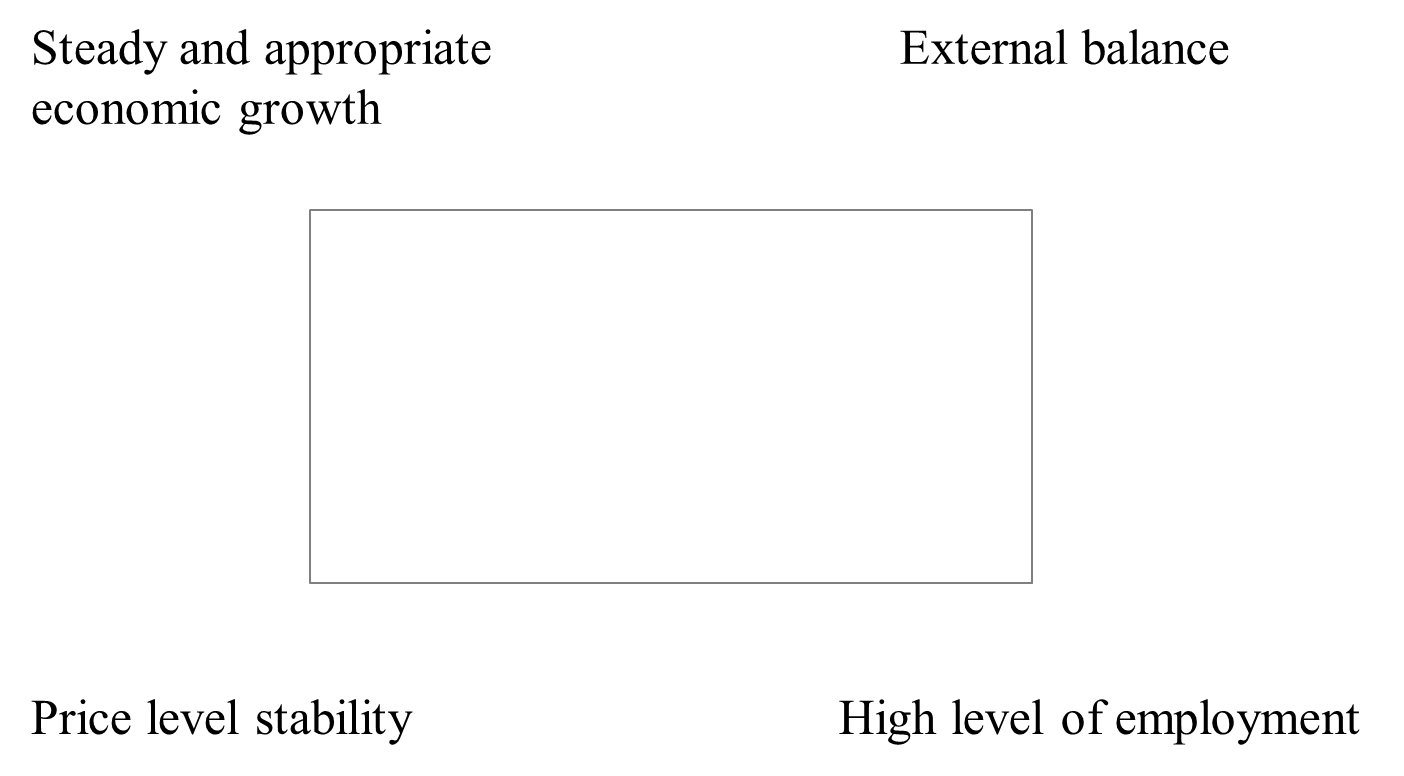 Economic growth and the business cycle
The business cycle is measured by the fluctuations of real GDP in time around some long time trend.
Real GDP
time
Peak
Recession
Expansion
Trough
Business cycle
Expansion:	Increase of production; increasing Utilization of production capacities;
					falling unemployment; moderatly increasing prices
Peak:			Full or Overutilization of production capacities;
					increasing extra ours; increasing wages and prices;
					beginning stagnation. Production cannot meet total demand any more
Recession:		falling production; increasing unemployment;
					declining consumption
Trough:		Low level production, high unemployment
Potential Output
In general, we want to limit the fluctuations within the business cycle.

In order to have a reference for the fluctuations, the concept of potential output is developed:

Potential output is the maximum amount an economy can produce over the long run (production at full capacity).

In the long run it should be the economic aime to increase potential output, since the pure development of real GDP can be below or above the production possibilities of an economy.

But: Potential output is only a theoretical concept.  Therefore the true value of potential out is difficult to estimate.
Output gap (Germany)
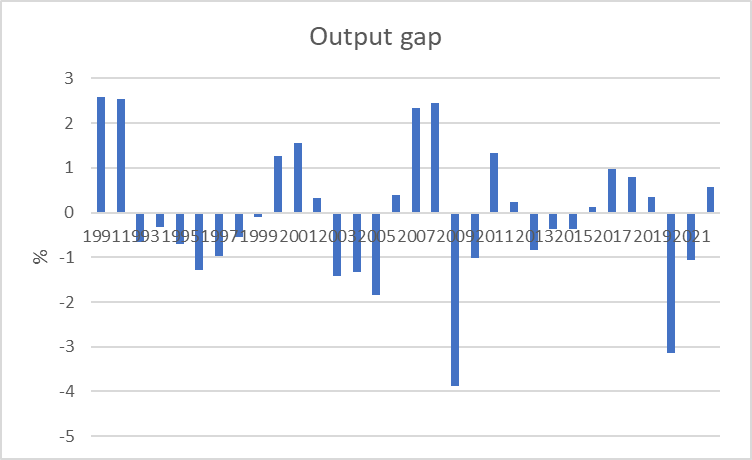 Out put gap = (GDP – Potential Output)/Potential Output 

Source: IWF
Business cycle Germany in the long run
Find economic historical events in the business cycle
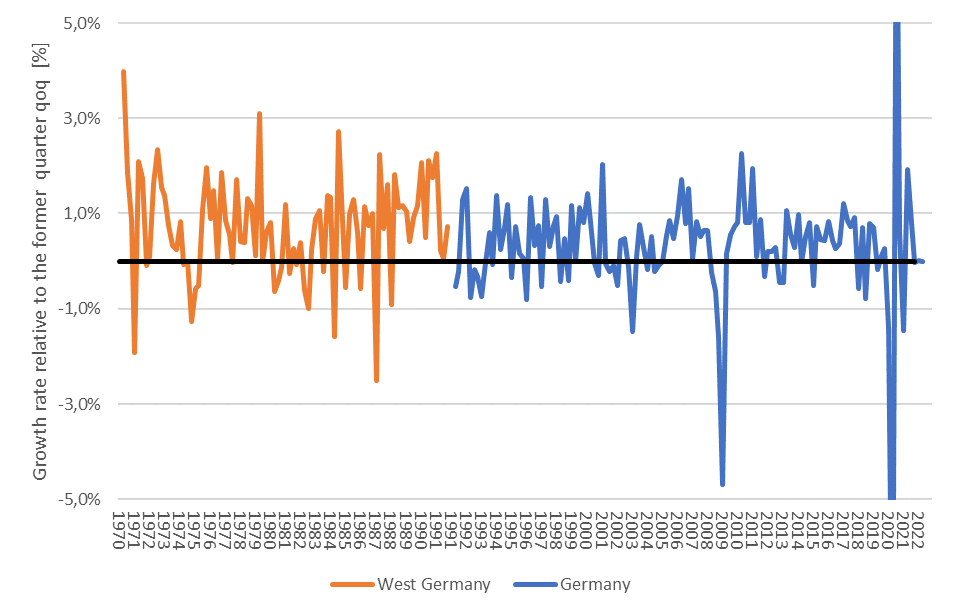 Source: Destatis; Price, season and calendar adjusted
Real GDP growth rate Germany
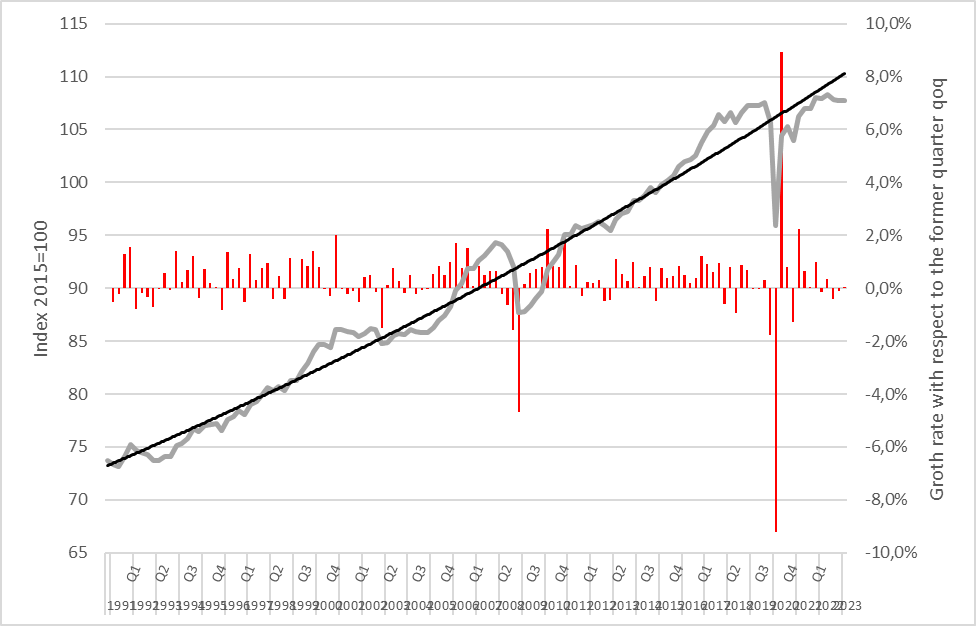 Source: Destatis; Price, season and calendar adjusted
Money
Properties of goods in order to have the character of money:

Scarcity

Divisibility

Equality

Storability

Transferability
Functions of money
In a modern economy, we define money as a good, which fullfills the followining functions:


Medium of exchange and payment method

Store of value

Unit of account
Medium of exchange and payment method
Money simplifies the process of exchange, since suppliers and demanders do not meet physically in order to echange goods.

Money reduces transactions costs


Money simplifies the division of labour in the production process
Store of value
Time difference between income and expenditure


Shifting consumption plans into the future


Money is in competition with other assets (i.e. stocks, bonds, …) but in general money has the higher degree of liquidity
Unit of account
Standardization of general valuation 


Possibility to express with relative prices the exchange ratio between real goods.

Money is the basis of the national account system. Thus prices menasured in money are the weights of real goods in GDP. These prices are the outcome of an market process and represent therefore the information of the whole economy
Motives for holding money
Transaction motive
Need for liquidity because of both time and local difference between income an expenditure in


Precautionary demand
Holding money because of the general uncertainty of economic developments and unexpected expenditures in particular
Speculative motive
The speculative motive is based on the general choice between holding money and bonds. If interest rates are low, in general more poeple will expect that interest rates will rise in the future and thus bond prices will decline. Therefore in general agents will hold more money at low interest rates than at high interest rates since they wait for a situation where bond prices will rise again. Thus we obtain a negative dependence between money demand an interest rates.

Another explaination for the negative dependence between money demand and interest rates are the classical opportunity costs of holding money, since money can be interpreted as an asset with interest rate zero and thus is less attractive compared to assets with a positive interest rate.
Money Demand
+
-
Interest rates and inflation – Fisher Relation
19
Modern understanding of money
In our modern world with flexible exchange rates we do not have a „physical“ anchor anymore. Until 1931 we had the so called gold standard (bis 1931) or after World War II we had until 1973 the System of Bretton Woods, which was anchored by the US-Dollar backed by gold.


Modern money is „only“ based on the promise to pay of our Central banks and therefore in the trust in the stability of our countries. Therefore we call our money
		
			→„fiat money“
Monetary aggregates
M0	: 	cash	(not defined in the Eurozone)

M1	:	The sum of currency in circulation and overnight deposits 		(cash + sight deposits)
	 
M2	:	M1 +
		deposits redeemable at notice of up to three months and 			deposits with an agreed maturity of up to two years

M3	:	M2 +
		repurchase agreements,
		money market fund shares/units 	and
		debt securities with a maturity of up to two years.
Monetary aggregates
Aug 2023

M3: 15,94 Tri. Euro

M2:  15,06 Tri. Euro

M1:   10,06 Tri. Euro
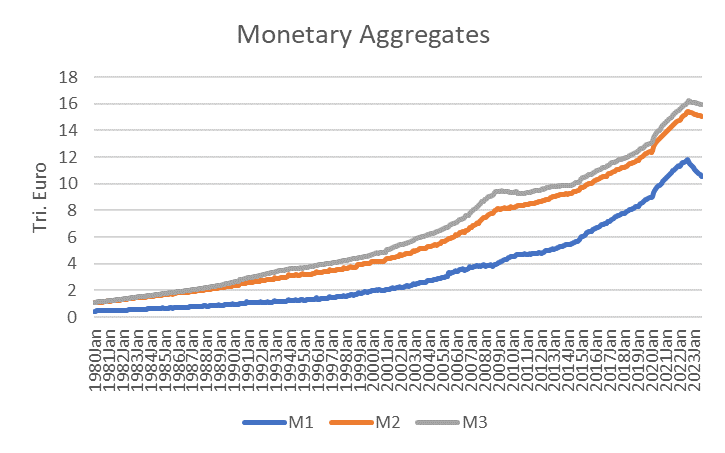 Quantity theory of money
(total amount of money)	x	(velocity of money)

										=

						(price level)	x 	(real output)

→	if in short term we assume the velocity of money as constant and real output is changing also slowly relative to prices, we obtain a directly proportional dependence between the growth rate of money and inflation.
Quantity theory of money and Money Demand
Monetary growth and Inflation
Classical Dichotomy
Reale Variables: Measured in physical units – quantities and relative prices, for example

quantity of output produced
real wage:  output earned per hour of work
real interest rate:  output earned in the future by lending one unit of output today

Nominale Variables:  Measured in money units

nominal wage:  Dollars per hour of work.
nominal interest rate:  Dollars earned in future by lending one dollar today.
the price level:  The amount of dollars needed to buy a representative basket of goods.
Classical Dichotomy
Classical Dichotomy: In Theory, we have an independence between real and nominal variables.

Neutrality of money: Changes in monetary aggregates do not have any influence on real variables. At least in long run “money is veil”.
Central bank and money creation
Changing for example assets via buying/selling foreign currency or changing deposits increases or lowers the monetary base
Active money creation via commercial banks
Commercial banks obtain deposits from their customers. 

These deposits will be partially lend to other customers and appear as deposits at other banks.

This initiates a multiplier process for creation of money, since the „new“ sight deposits have also the character of money.

In general commercial banks are limited by the required minimum reserve ratio set by the central banks. In general commercial banks hold a higher reserve ratio than the officially required reserved in order to insure against a „bank run“. Anyhow during the financial crisis 2008/09 we had some bank runs and after Lehman bankruptcy 16.09.2008 there was a danger of a general „bank run“.
Money creation: Example
Commercial bank 1 holds deposits of 1 Mio. Euros. According to an reserve ratio of 10% commercial bank 2 obtain the leftover as deposits.

1. 	Calculate the amount of deposits of commercial bank  2?

Commercial bank 2 has the same reserve ratio, thus commercial bank 3 obtains also the leftover as deposits … .

2. 	Calculate the total amount of new deposits?
Money creation
Active money creation (money multiplier)
Commercial bank 1 (CB1) holds deposits D with reserve ratio R

→	CB 1 holds back the proportion R of depostis D, thus CB2 obtains 
		(1-R)D new deposits

→	CB 2 holds back (1-R)RD of deposits, thus CB3 
		(1-R)(1-R)D new deposits	 …..
									.
									.
→	Total amount of new deposits:

				[(1-R)+(1-R)2+(1-R)3+….]D=D/r

→	1/R is called the „money multiplier“